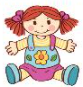 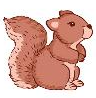 1
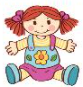 Cho biểu đồ sau:
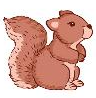 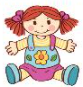 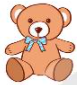 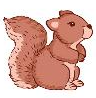 SỐ BÚP BÊ VÀ THÚ BÔNG TRONG HỘP ĐỒ CHƠI
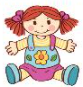 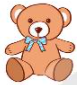 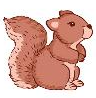 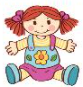 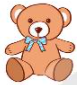 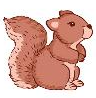 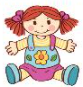 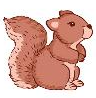 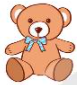 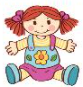 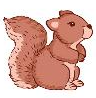 1
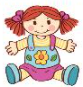 Cho biểu đồ sau:
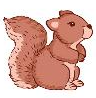 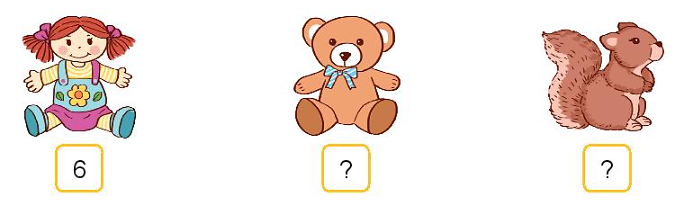 Số  ?
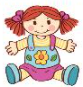 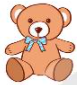 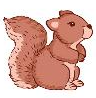 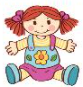 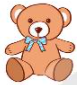 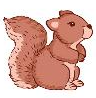 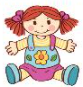 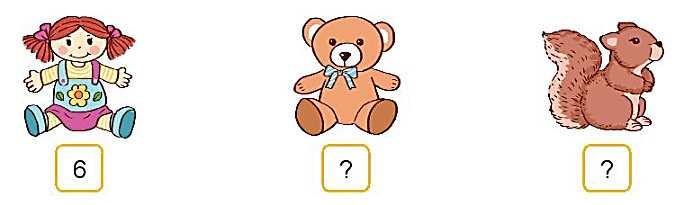 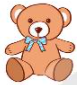 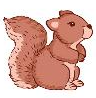 4
6
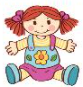 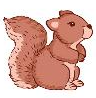 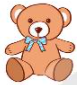 b. Số búp bê bằng số thú bông
 loại nào?
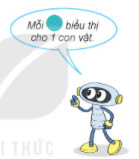 Biểu đồ sau biểu thị số gà, số ngỗng, số vịt có trên sân:
2
Quan sát biểu đồ và trả lời câu hỏi.
a, Con vật nào nhiều nhất ?
Con vật nào ít nhất ?
b, Mỗi loại có bao nhiêu con?

c, Số gà nhiều hơn số ngỗng mấy con?
Số ngỗng nhiều hơn số vịt mấy con?
a, Con gà nhiều nhất.
Con vịt ít nhất.
b, 

c, Số gà nhiều hơn số ngỗng là 2 con.
Số ngỗng nhiều hơn số vịt là 1 con
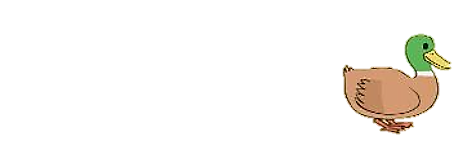 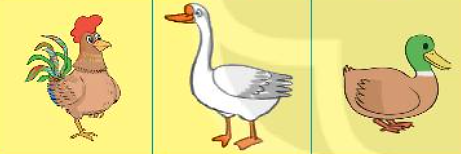 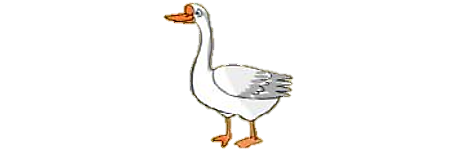 8
5
6
SỐ QUE TÍNH TRONG MỖI HỘP
3
Quan sát biểu đồ rồi trả lời câu hỏi
Mỗi      gồm 10 que tính.
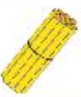 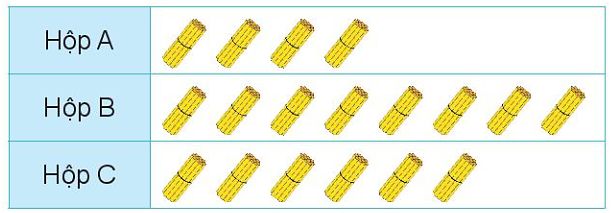 40
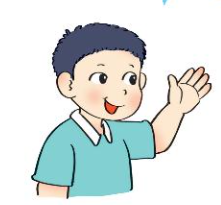 80
60
a, Mỗi hộp có bao nhiêu que tính?
b, Hộp nào nhiều que tính nhất? 
Hộp nào ít que tính nhất?
Hộp B có nhiều que tính nhất
Hộp A ít que tính nhất
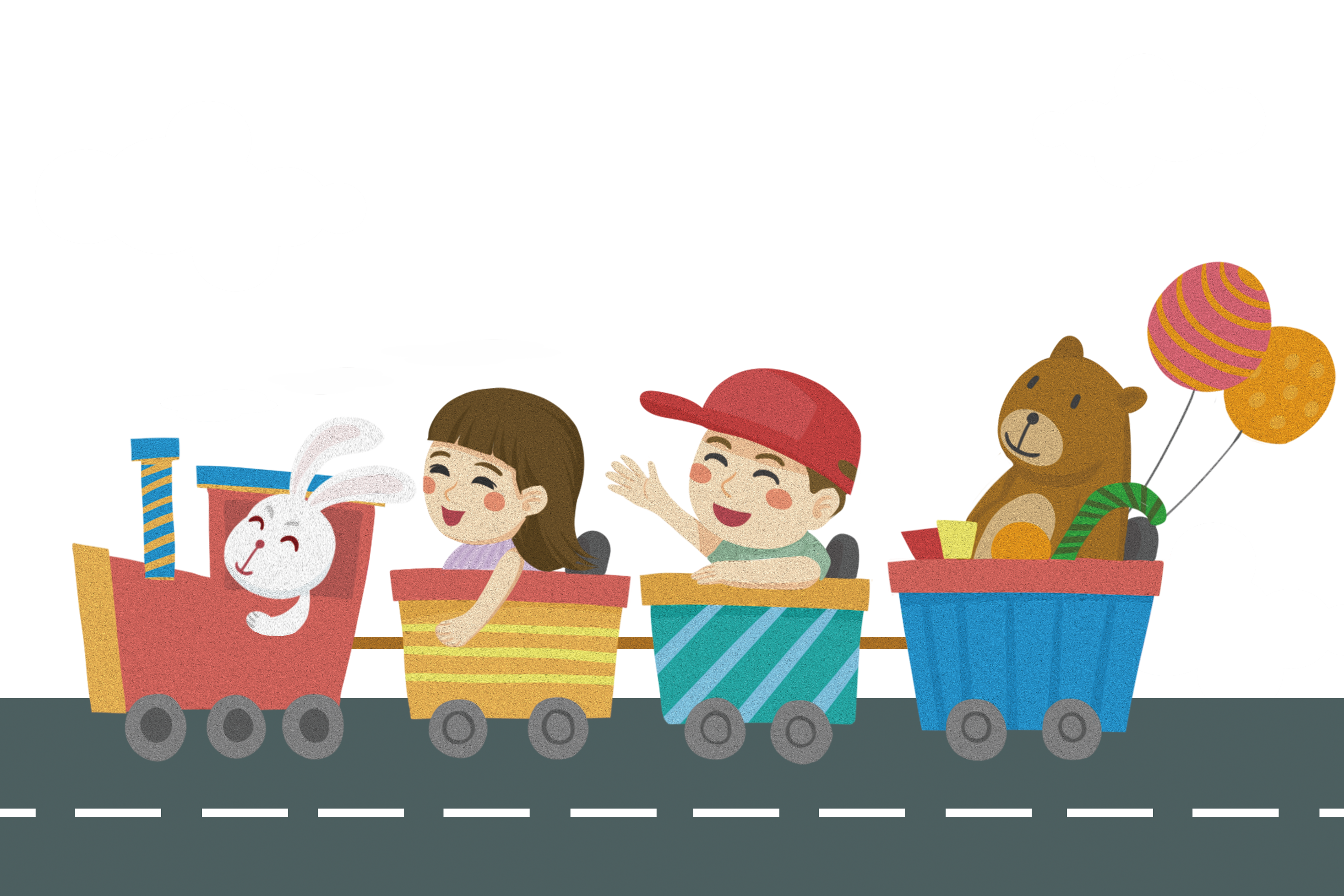 CHÀO TẠM BIỆT